Муниципальное  Автономное  Дошкольное Образовательное  Учреждение  «Центр развития  ребенка  - Детский  сад №148»
Мини – музей 
 « В  гости  к  белому  медведю»

                                               

                                                            Старшая группа №12
                                                 Воспитатели: Баранцева Л.В
                                                                                Антихович Л.В
                                                                                Иванова О.Ю
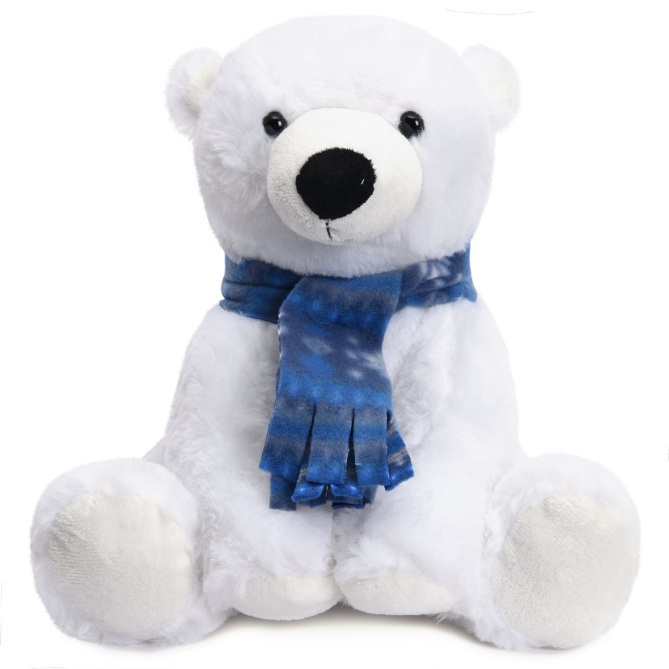 АктуальностьСоздание мини-музеев в ДОУ – интересная и увлекательная форма работы, которая позволяет воспитателям разнообразить предметно-развивающею среду группы, привлечь родителей в воспитательную деятельность, а так же сделает привлекательным и привычным для детей слово «музей».Мини-музей в ДОУ способствует развитию у детей кругозора, познавательной активности, а так же формированию у детей проектно-исследовательских навыков. Важная особенность мини-музеев - участие в их создании детей и родителей. Дошкольники чувствуют свою причастность к мини-музею. Они могут: участвовать в обсуждении его тематики, приносить из дома экспонаты, ребята из старших групп проводить экскурсии для малышей, пополнять их своими рисунками. Именно  поэтому  в  нашей  группе  стало  доброй  традицией  - создание  мини – музеев. Данная  форма  работы  используется  и  при  реализации  педагогических  проектов, и при  проведении  тематических  недель, и при  организации  различных  акций  в  нашем  детском  саду.
Предлагаем  вашему  вниманию  паспорт  мини – музея  «В  гости  к  белому  медведю»
Паспортные данные мини  - музея
Наименование музея: «В  гости  к  белому  медведю».
 Профиль музея: познавательный.
 Цель:  воспитание у дошкольников основ музейной культуры, создание условий для самостоятельной исследовательской деятельности.
Задачи: 
• обогатить   развивающую предметную среду группы  в  рамках  реализации  педагогического  проекта  «В  гости к  белому  медведю»;
• способствовать формированию системы ценностей ребенка, в его приобщении к исследованию животного мира.
• способствование развитию познавательного, творческого и эмоционального развития детей младшего дошкольного возраста.
  способствовать  укреплению  детско – родительских  отношений  в  процессе  совместной  деятельности
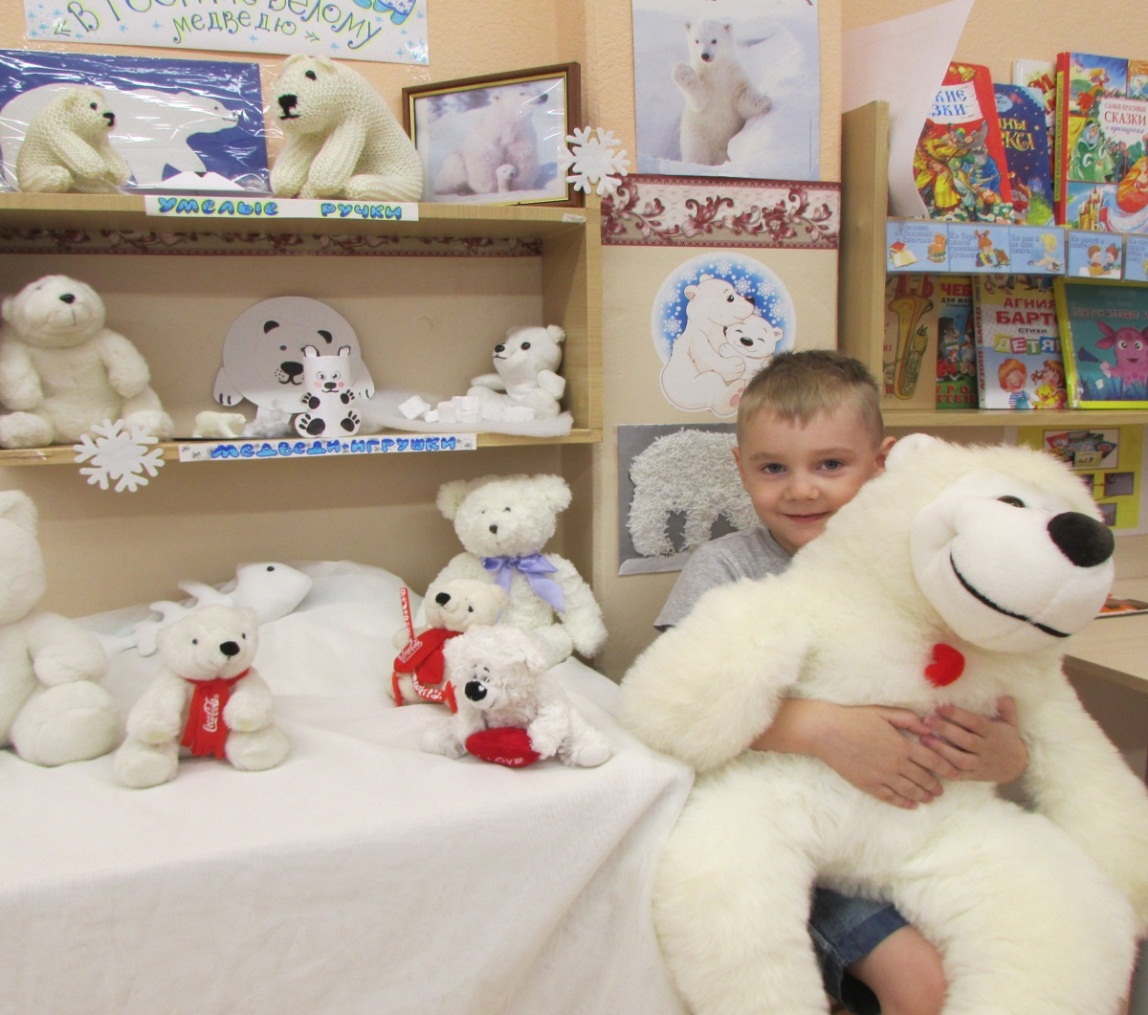 Разделы мини-музея:
«Такие  разные  медведи».
Экспонаты данных коллекций находятся в свободном доступе у детей и используются ими для сюжетно-ролевых игр, для театральной деятельности. Кроме того, игрушки из разных материалов могут использоваться для классификаций, а значит, быть основанием для создания новых коллекций игрушек.
«Фотогалерея»
Оформлена в виде выставки  фотографий   белого  медведя  и  среды  его  обитания .
«Библиотека»
Здесь собрана  познавательная  и  художественная  литература  по  теме, а  также  загадки, стихи и потешки о медведе.
«Игротека»
Игры и атрибуты для игр расположены на низкой полке. Дети могут использовать их самостоятельно в процессе самостоятельной игровой деятельности или вместе с педагогом в процессе непосредственно образовательной деятельности.
«Сами своими руками»
Экспонаты данной коллекции выполнены детьми, родителями, воспитателями.
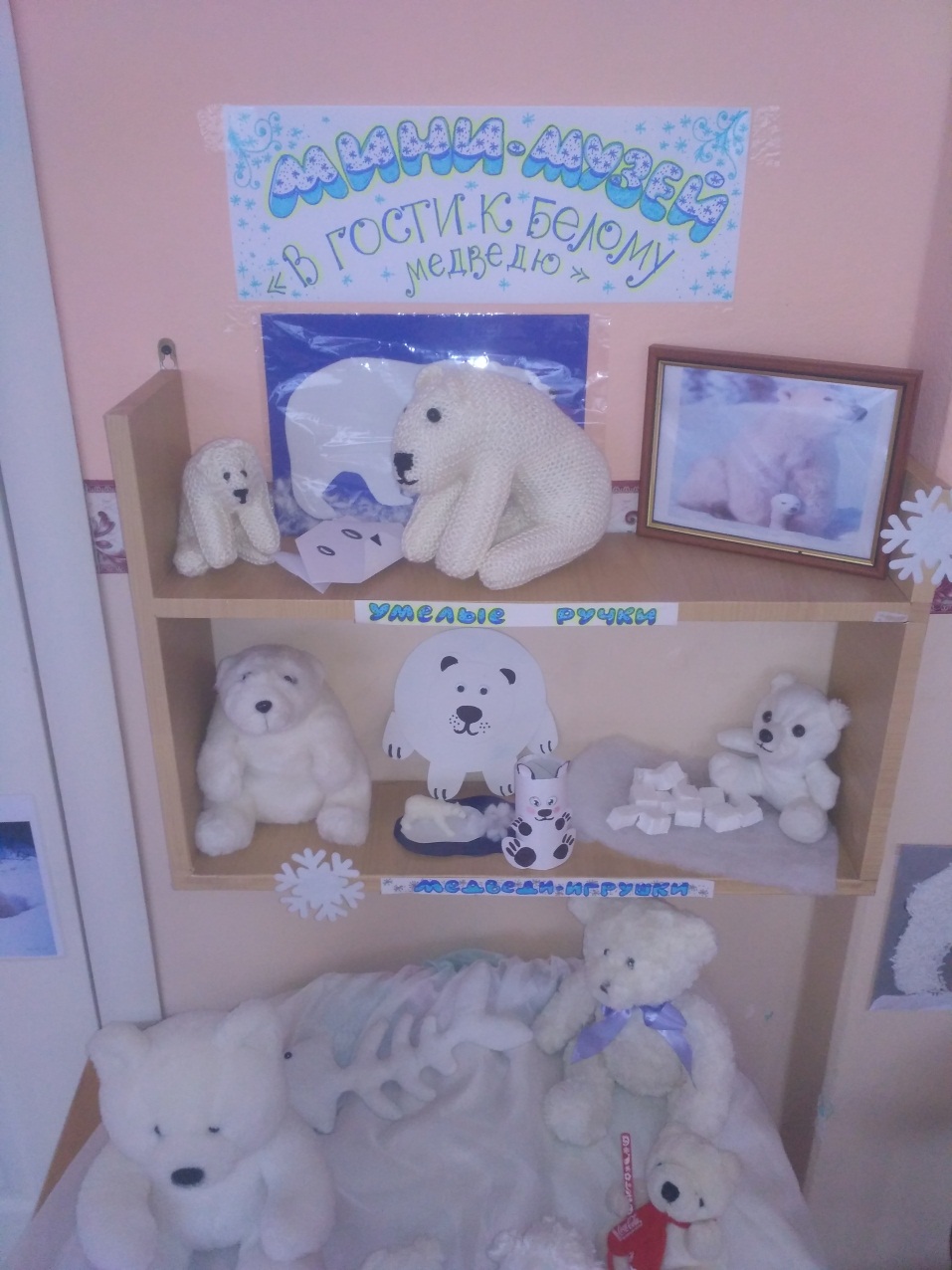 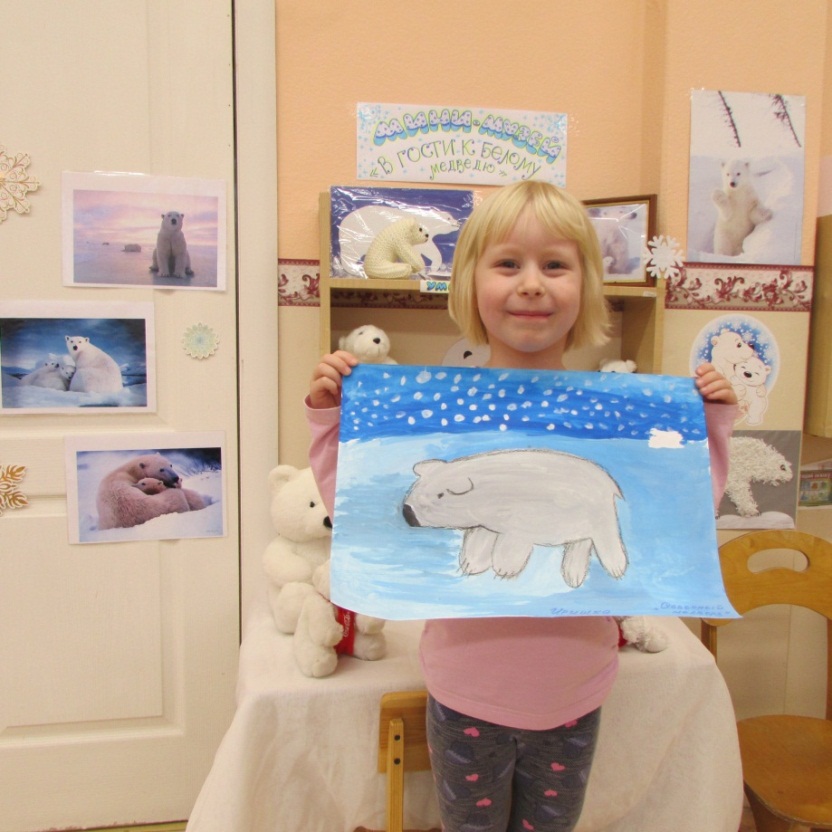 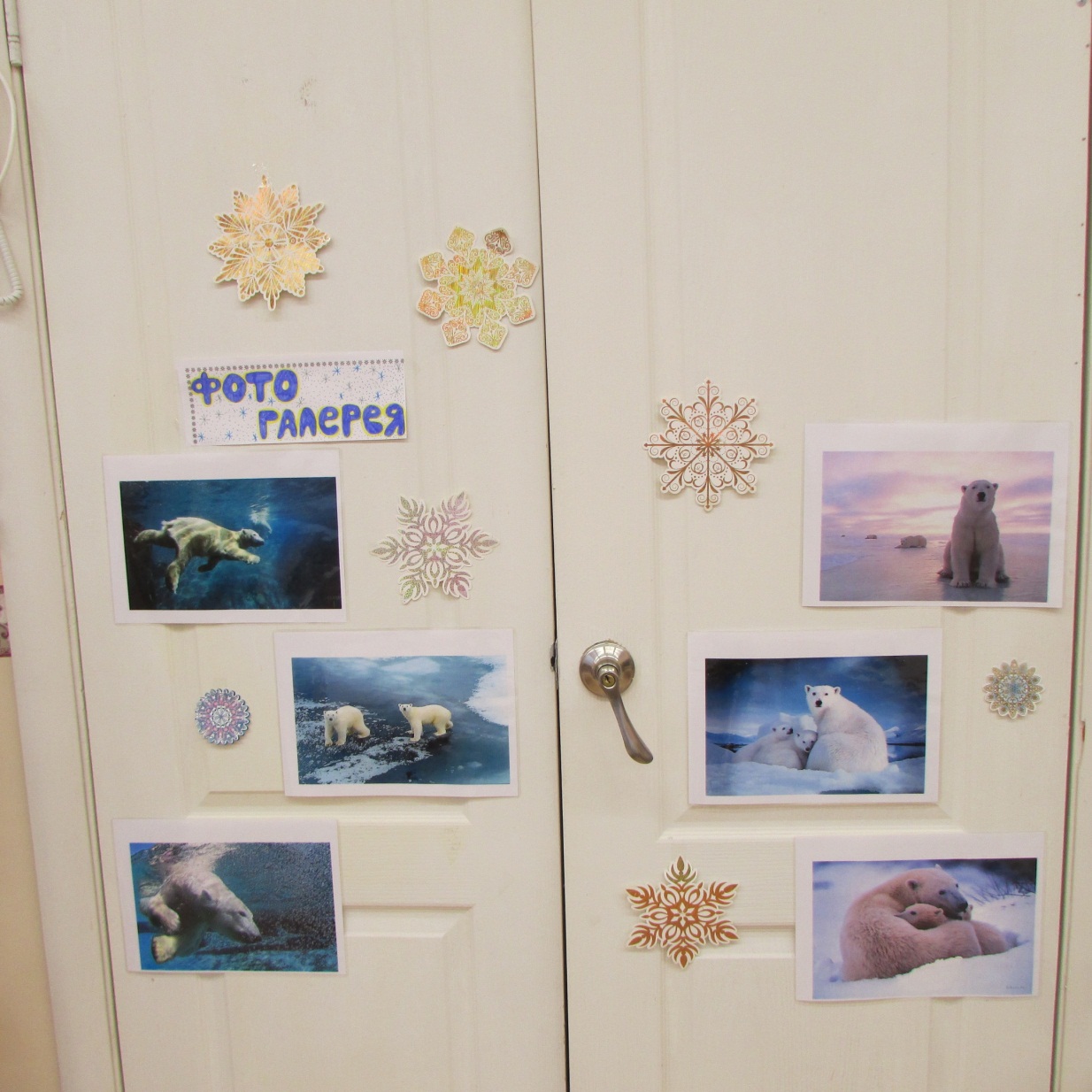 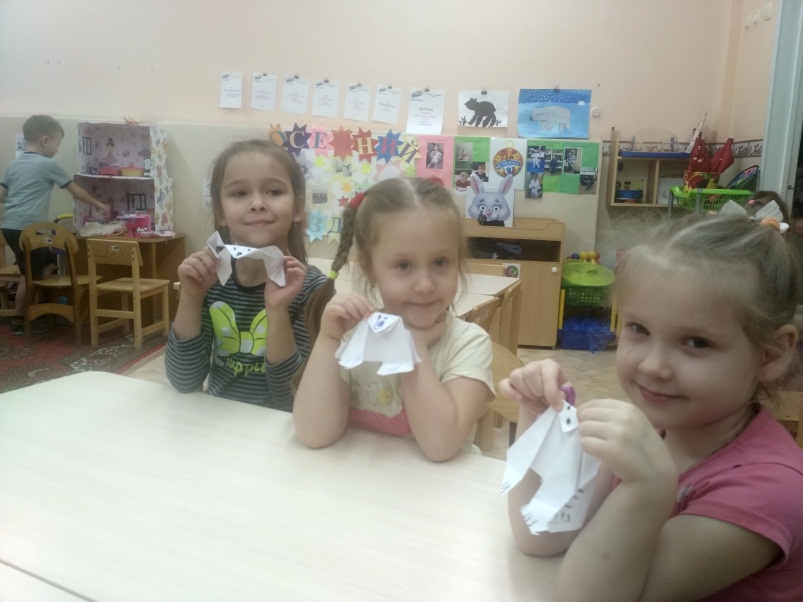 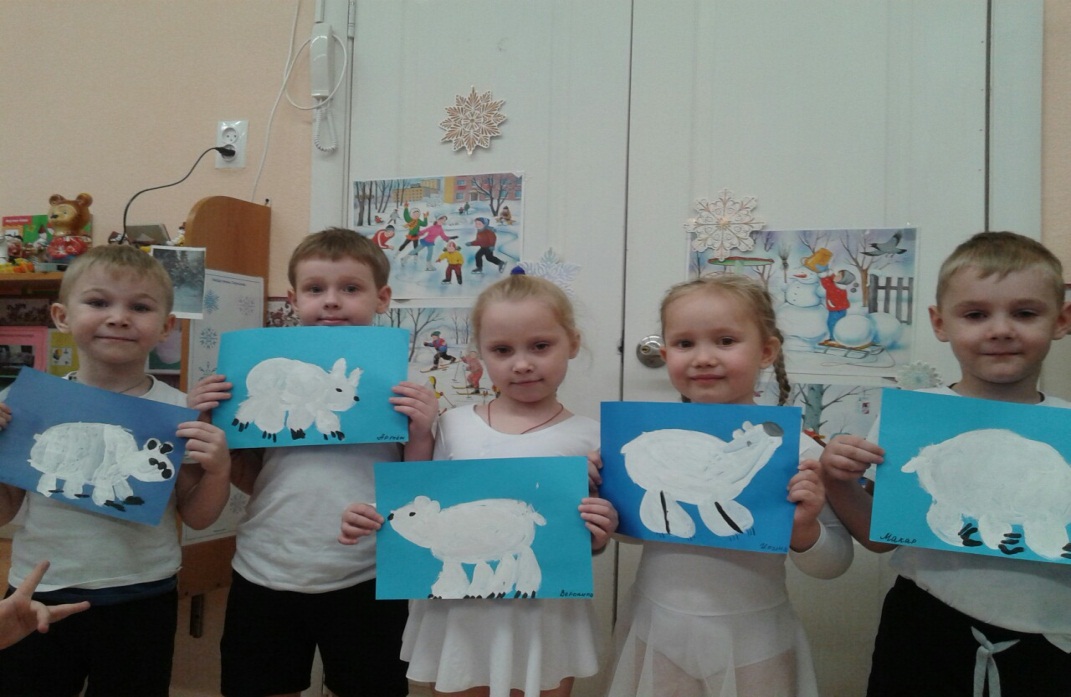 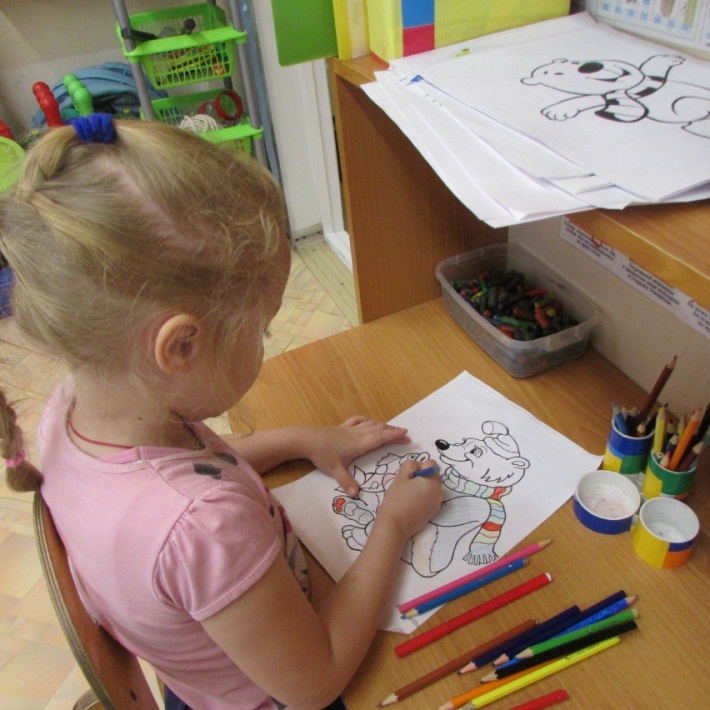 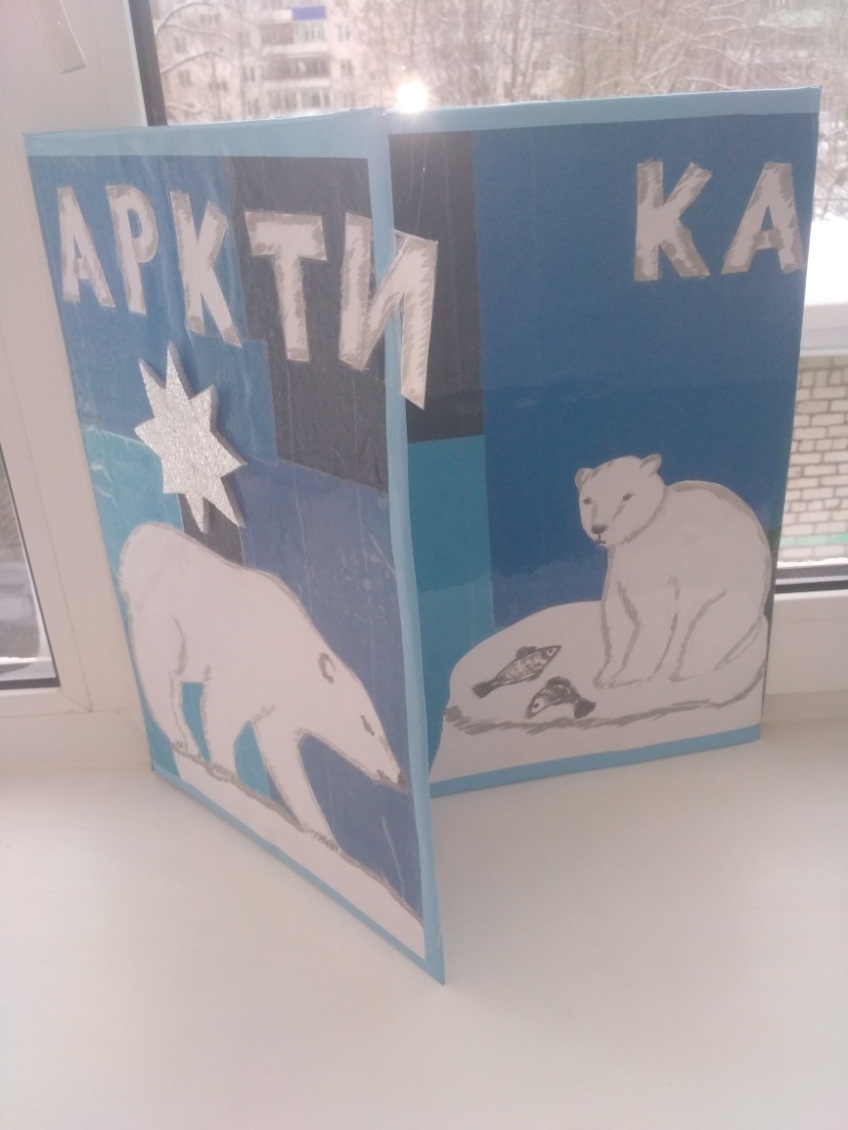 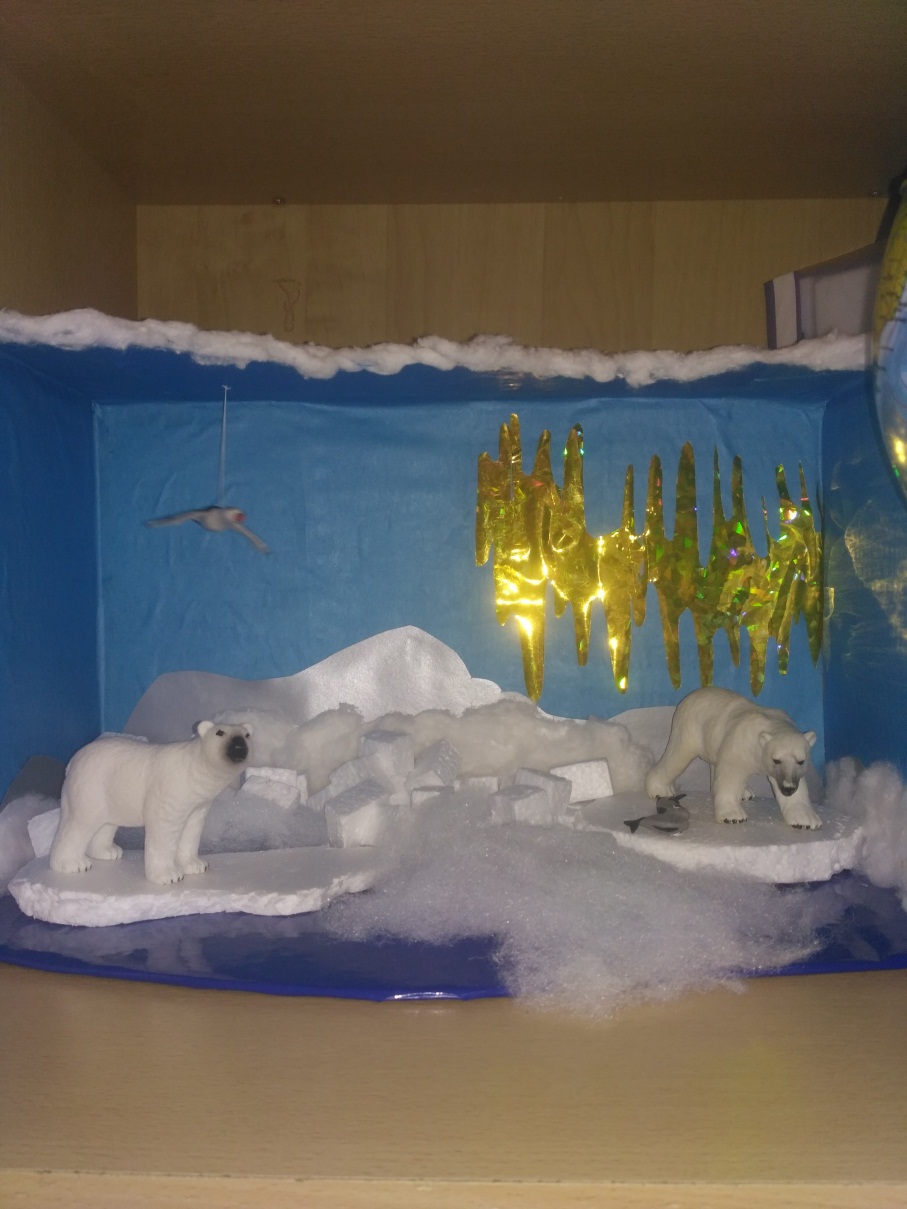 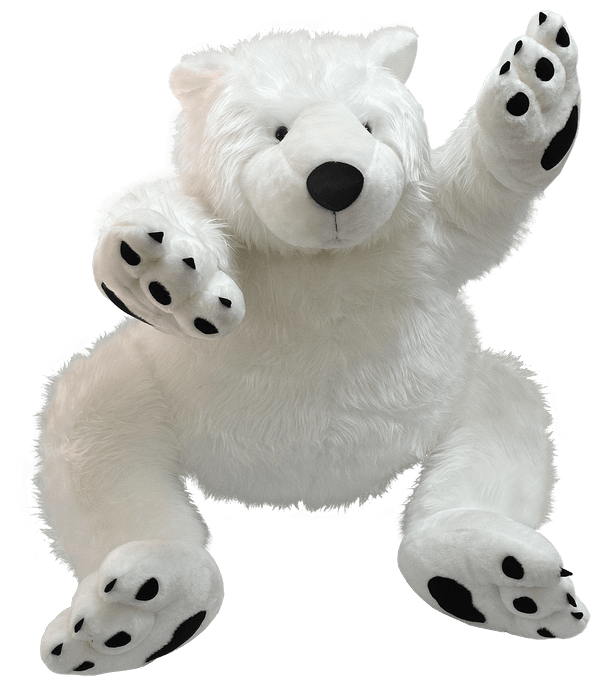 До  новых      встреч!